Wet Arbeidsmarkt in Balans
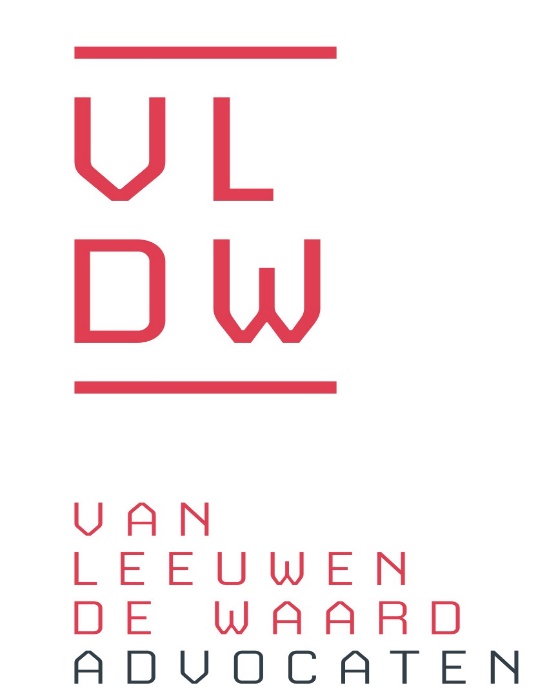 Goes 23 oktober 2019
Doel WAB
Groot onderhoud aan regels uit de Wet Werk en Zekerheid uit 2015

Verbeteren van balans tussen vast en flex : 
Vast minder vast en flex minder flex
Onderwerpen
Ketenregeling
Oproepcontracten
Payrolling
Ontslagrecht
Transitievergoeding
Wet Compensatie Transitievergoeding
1. Ketenregeling
Maximaal drie contracten voor bepaalde tijd (bestaand)
Maximaal drie jaar in plaats van twee jaar (nieuw)
Keten wordt doorbroken bij tijd tussen contracten van > zes maanden (bestaand)
Afwijking bij cao mogelijk (maximaal 6 contracten, maximale duur 4 jaar)
Uitzonderingsmogelijkheid: seizoensarbeid
2. Oproepcontracten (1)
Artikel 7:628a lid 9: Van een oproepovereenkomst als bedoeld in dit artikel is sprake indien:a. De omvang van de arbeid niet is vastgelegd als één aantal uren per tijdseenheid van:1. ten hoogste een maand; of2. ten hoogste een jaar en het recht op loon van de werknemer gelijkmatig is gespreid over die tijdseenheid; ofb. de werknemer op grond van artikel 628 lid 5 of lid 7, of artikel 691, lid 7, geen recht heeft op het naar tijdsruimte vastgestelde loon, indien hij de overeengekomen arbeid niet heeft verricht.
2. Oproepcontracten (2)
Op loonstrook moet worden vermeld dat sprake is van oproepcontract
Oproep minimaal 4 dagen van te voren 
Recht op loon over oproep als de oproep wordt ingetrokken
Minimale oproep 3 uur
Na 12 maanden is werkgever verplicht aanbod te doen voor vast aantal uren (gemiddeld gewerkte uren in 12 maanden ervoor)
Let op bestaande oproepcontracten: uiterlijk 31-1-2020 aanbod doen
Opzegtermijn werknemer 4 dagen
3. Payrolling (1)
Definitie artikel 7: 692 BW: De payrollovereenkomst is de uitzendovereenkomst, waarbij de overeenkomst van opdracht tussen de werkgever en de derde niet tot stand is gekomen in het kader van het samenbrengen van vraag en aanbod op de arbeidsmarkt en waarbij de werkgever alleen met toestemming van de derde bevoegd is de werknemer aan een ander ter beschikking te stellen
3. Payrolling (2)
Recht op zelfde arbeidsvoorwaarden (13e maand/verlof/scholing etc)
Althans zelfde arbeidsvoorwaarden als gebruikelijk in de sector
Ketenregeling van toepassing
Uitzendbeding niet van toepassing
Zelfde pensioenregeling (vanaf 2021)
Ter beschikking stellen geldende arbeidsvoorwaarden van het bedrijf
4. Ontslagrecht (1)
Ontslaggronden
Bedrijfseconomische redenen
Langdurige arbeidsongeschiktheid
Herhaaldelijk ziekteverzuim
Disfunctioneren
Verwijtbaar handelen of nalaten
Weigeren werk vanwege ernstig gewetensbezwaar
Verstoorde arbeidsverhouding
 Andere omstandigheden
4. Ontslagrecht (2)
Een combinatie van omstandigheden genoemd in twee of meer van de gronden, bedoeld in de onderdelen c tot en met h, die zodanig is dat van de werkgever in redelijkheid niet kan worden gevergd de arbeidsovereenkomst te laten voortduren
4. Ontslagrecht (3)
Bij nieuwe ontslaggrond blijft de verplichting rusten op de werkgever om een redelijke grond te hebben voor ontslag en voldoende aantoonbare inspanning om te komen tot herplaatsing, zo nodig door middel van scholing

Indien verzoek wordt toegewezen kan de Kantonrechter extra vergoeding toekennen van ten hoogste de helft van de transitievergoeding. De Kantonrechter moet dit motiveren waarom de extra vergoeding wordt toegekend
5. Transitievergoeding (1)
Huidige regeling:
Aanspraak op TV na 24 maanden dienstverband
Voor elke periode van zes maanden dienstverband gedurende eerste 10 jaar: 1/6 van het gemiddeld maandloon
Voor elke zes maanden daarop volgend: ¼ van het maandloon
Oudere werknemers > 10 jaar in dienst: voor elke periode na hun 50ste: ½ van het maandloon
5. Transitievergoeding (2)
Nieuwe regeling:

Vanaf eerste dag van het dienstverband aanspraak op TV
Berekening van de TV per dag en niet meer per 6 maanden
Voor elk jaar dat de AO heeft geduurd: 1/3 van het maandloon
6. Wet Compensatie Transitievergoeding (1)
Ingangsdatum 1 april 2020
Verzoek indienen bij UWV
Voor betaalde TV die betaald zijn op of na 1 juli 2015
Einde twee jaar periode na 1 juli 2015
6. Wet Compensatie TV (2)
Slapende dienstverbanden:
Duur slapend dienstverband telt mee voor de berekening van de transitievergoeding maar wordt niet gecompenseerd

Is slapend houden van dienstverband in strijd met goed werkgeverschap ?
ECLI:NL:PHR:2019:899
Afronding/ConclusieZijn er nog vragen ?
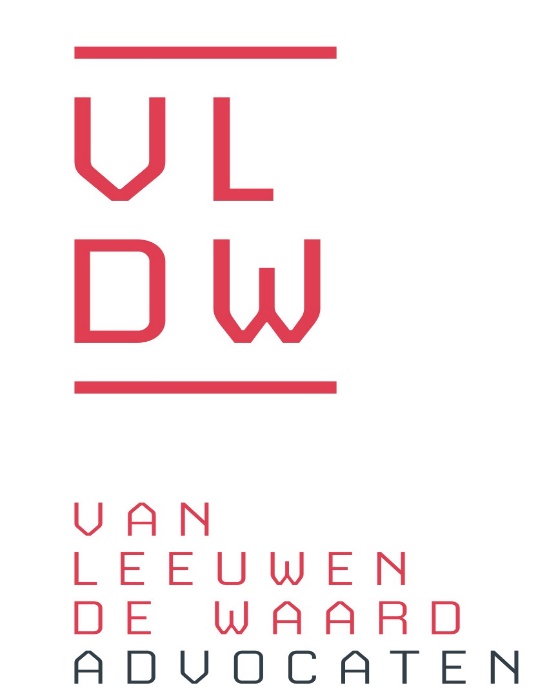